Le NWOW: pour qui? Pourquoi?
Nouvelles formes de travail en PME

Giseline Rondeaux (Lentic, HEC Liège)
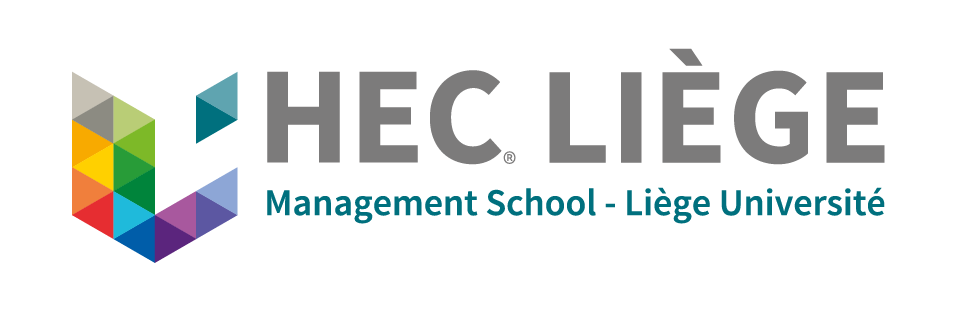 Structure de l’intervention
Le NWOW, c’est quoi?
Définition et périmètre du concept
01
Focus sur l’une des composantes du NWOW Choix à main levée par le public : qu’est ce qui VOUS intéresse?
02
Echange d’expériences et questions
Comment aller plus loin?
03
UTILISATION DES TIC
Flexibilité S-T
Democracy 
@work
Management participatif
Espaces de travail partagés
Intra-muros
Equipes collaboratives
Méthodes Agile


Equipes projet

Equipes virtuelles
Travail à distance
Extra-muros
Pour les PME?
Le management participatif
Le travail collaboratif
Les espaces de travail partagés
Le travail à distance
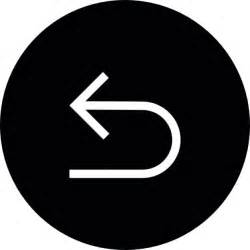 Pour aller plus loin…
Plate-forme de ressources et d’échange de BP
Le LENTIC (HEC ULiège) www.lentic.be
Vers la création d’un club d’entreprises?